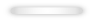 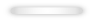 第四章 几何图形初步
角
导入新课
讲授新课
当堂练习
课堂小结
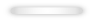 WWW.PPT818.COM
学习目标
1. 理解角的两种定义和相关概念，掌握角的表示方
  法.(重点)
2. 会正确使用量角器测量角的大小.
3. 认识角的单位，会进行度、分、秒之间的换算.  
  (重点、难点)
导入新课
情境引入
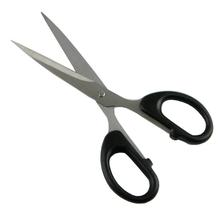 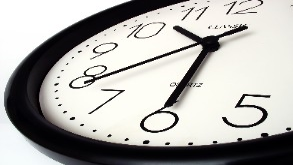 观察左边的实物，你发现这些实物能抽象出什么样的共同形象？
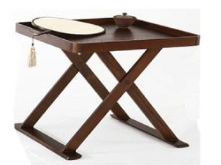 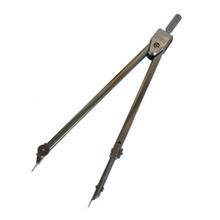 ——角
角的定义
一
讲授新课
观察与思考
你能归纳出角的特点吗？用自己的话描述一下角是由什么组成的图形？
角的有关概念
知识要点
静态定义：
有公共端点的两条射线组成的图形，叫做角.
—角的边
两条射线
公共端点
—角的顶点
动态定义：角也可以看做由一条射线绕着它的端点旋转所形成的图形.
O
A
想一想：如图，射线 OA 绕点 O 旋转，当终止位置 OB 和起始位置 OA 成一条直线时，形成什么角？继续旋转，OB 和 OA 重合时，又形成什么角？
终边
(B)
始边
B
平角
周角
练一练
1.判断下列哪些图形是角
(   )                      (   )                   (   )               (   )
×
√
√
√
2.下列说法正确的是                                (      )
A. 平角是一条直线                          
B. 一条射线是一个周角
C. 两条射线组成的图形叫做角      
D. 两边成一直线的角是平角
D
角的表示方法
二
想一想一共有哪些表示角的方法？
A
角的表示方法
C
B
O
当两个或两个以上的角共同一个顶点时，不能用一个大写字母表示．
知识要点
1. 用三个大写字母表示，如： 
    ∠AOB 或∠BOA；
(注意
必须把顶点字母放在中间)
O              O
或用一个大写字母表示，
如：∠O ；
思考：
如图，还能把∠AOB 记作∠O 吗？为什么？
C
用数字或希腊字母
表示角时，一定要在图形 
         中用角弧标出.
角的表示方法
A
2. 用一个数字表示， 如∠1；
3. 用小写希腊字母表示，
    如∠α.
1
α
B
O
A
E
O
C
练一练
1. 图中有　　个角，你能把它们表示出来吗？
3
∠AOE，∠COE，∠AOC.
B
5
2
4
1
3
D
E
C
A
2. 填写下表，将图中的角用不同方法表示出来.
∠5
∠2
∠1
∠3
∠4
∠BCE
∠BAC
∠ACB
∠ABC
∠BAD
角的度量
三
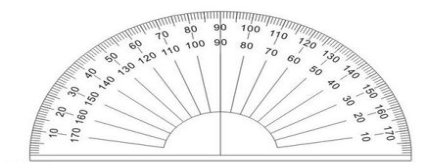 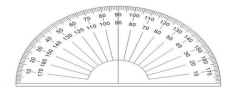 怎么知道这个角的大小？
角的度量工具：
量角器
我们常用量角器量角，度、分、秒是常用的角的度量单位. 把一个周角 360等分，每一份就是 1 度的角，记作1°；把 1 度的角 60 等分，每一份叫做1 分的角，记作 1′；把1分的角 60等分，每一份叫做1 秒的角，记作1″.
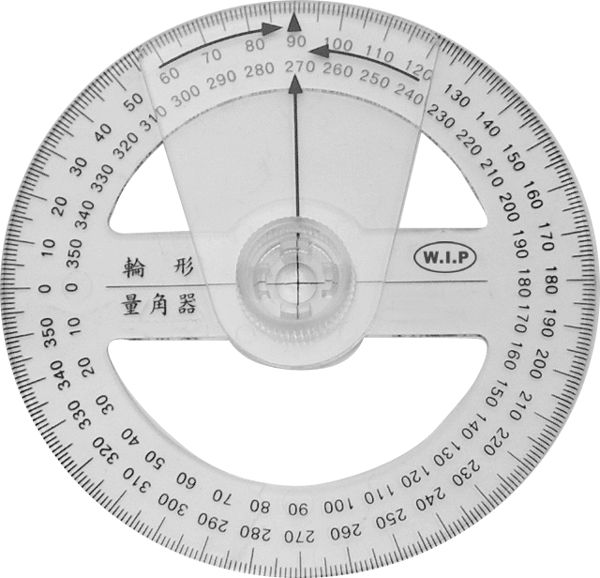 1周角＝　　　°；1平角＝　　　°.
180
360
1°＝　　　′；1′＝　　　″.
60
60
12
19
57
典例精析
例1 度分秒的互化
       (1) 57.32°=      °      ′      ″；
解析：57.32=57+0.32×60′
                      =57+19.2′
                      =5719′+0.2×60″
                      =5719′12″
按1°＝60′，1′＝60″，先把度化成分，再把分化成秒. (小数化整数)
解析:17°6′36″=17°+6′+       ′′
                           =17°+6.6′
                           =17+       °
                           =17.11.
按1″＝      ′，1′＝       °先把秒化成分，再把分化成度. (整数化小数)
(2) 17°6′36″=	         °.
17.11
练一练
5°＝　　　′＝　 　　″；38.15°＝　　　°　　　′；36″＝　　　′=　　　°；
38°15′＝　　　　°.
300
18000
38
9
0.6
0.01
38.25
例2   如图，时钟显示为10：10时，时针与分针所夹 
        角度是                                                      （　　）
         A．90°     B．100°	  C．105°	       D．115°
D
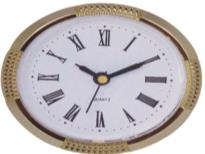 解析：时针每小时旋转的夹角360°
÷12=30°，故10分钟，时针旋转的角度为5°，即10：10时，时针与分针所夹角度为4×30°-5°=115°.
当堂练习
1. 下列语句正确的是                                      (   )
   A. 两条直线相交，组成的图形叫做角
     B. 两条有公共端点的线段组成的图形叫做角
     C. 两条有公共点的射线组成的图形叫做角
     D. 从同一点引出的两条射线组成的图形叫做角
D
2. 下列说法不正确的是                                  (   )
     A. ∠AOB 的顶点是O
     B. 射线BO，AO分别是∠AOB的两条边
     C. ∠AOB的边是两条射线
     D. ∠AOB与∠BOA表示同一个角
B
3.甲、乙、丙、丁，四名学生在判断钟表的分针和时针互相垂直的时刻时，每人说了两个时刻，说法都对的是（　　）
A．甲：“3时整和3时30分”
B．乙说“6时15分和6时45分”
C．丙说“9时整和12时15分”
D．丁说：“3时整和9时整”
D
A
·
P
B
O
A
·
D
·
B
C
E
4. 判断
    (1) 直线是一个平角                                              (   )
    (2) 如图①，点 P 不在 ∠AOB 的内部                (   )
    (3) 如图②， ∠ABC与∠DBE是同一个角         (   )
×
×
√
图①                                  图②
A
O
3
1
C
B
2
4
5. 如图所示：
    (1) 图中共有多少个角？请写出能用一个字母表示的角；



    (2) 把图中所有的角都表示出来.
答案：8个；∠A，∠O.
答案：∠A，∠O，∠1，
            ∠2，∠3，∠4， 
            ∠ABC，∠ACB.
你还有别的
方法吗？
6. 38°15′和38.15°相等吗？如不相等，请说明它
   们的大小关系.
解：∵ 38°15′ = 38.25°，
        ∴ 38°15′ ＞ 38.15°.
A
A
O
O
B
B
…
能力提升：
7. (1) 如图∠AOB内部画1条射线，
          问图中一共有多少个角？
          如果是画2条、3条呢？
答案：3个，6个，10个.
(2) ∠AOB内部画99条射线，问图中一共
      有多少个角？如果是 (n－1)条呢？
答案：5050个，(1+2+3+…+n)个.
课堂小结
有公共端点的两条射线组成的图形
角的定义
一条射线绕着它的端点旋转而形成的图形
用三个大写字母或一个大写字母表示
角的表示方法
用一个数字加弧线表示
用一个小写希腊字母加弧线表示
度、分、秒
1°=60′，1′=60″
角的度量